Writing Corner #2
Punctuation: Commas
What are commas?
Commas (,) are punctuation marks that separate words and word groups to help readers understand a sentence. 

Commas are used

to separate three or more items in a series:

I am wearing a hat, gloves, and a scarf.
to separate a compound sentence: two sentences joined by and, but, for, nor, or, so, or yet :

I am tired every morning, but coffee wakes me up.

 to set off introductory words:

	Unfortunately, I won’t be able to make to class tonight.

	If I am correct, it will take twenty five hours to drive to the Grand Canyon.
to set off appositives:

An appositive is a phrase that renames a noun.



	Betsey DeVos, the new Secretary of Education, will speak at the meeting. 

[The underlined words rename Betsey DeVos.]
to set off adjective clauses that can be taken out of a sentence without completely changing the meaning. 
Adjective clauses begin with who, which, or that.

	Alicia, who used to live in that house, moved to New Jersey.

Do not use commas to set off adjective clauses essential to the meaning of a sentence.

	Children who see their parents read are more likely to want to read themselves.
to set off quoted words from the rest of a sentence:

“I know what the thief looked like,” the victim said.
The police officer replied, “Please tell me.”
 
to separate the parts of an address:

They live at 701 S Gregory St, Urbana, Il 61801.

to set off the name of someone addressed directly:

Tom, can you please come here?
to set off yes or no when these words are a response to a question:

Yes, I like apple pie.
No, I don’t like mushrooms.
Ready for a quiz??
Feel free to reference the handouts or any notes to help you
1. Choose the sentence that has no 	comma errors.

A) Pete, when you go to the store, please buy 	carrots, tea, and coffee filters.
B) Pete, when you go to the store, please buy 	carrots, tea and coffee filters.
C) Pete when you go to the store, please buy 	carrots, tea, and coffee filters.
D) none of the above
1. Choose the sentence that has no 	comma errors.
ANSWER:
A) Pete, when you go to the store, please 	buy carrots, tea, and coffee filters.
B) Pete, when you go to the store, please buy 	carrots, tea and coffee filters.
C) Pete when you go to the store, please buy 	carrots, tea, and coffee filters.
D) none of the above
2. Choose the sentence that has no 	comma errors.
A) After school, Ann, an old friend, drove me home. 
B) After school Ann, an old friend, drove me home. 
C) After school, Ann an old friend drove me home. 
D) none of the above
2. Choose the sentence that has no 	comma errors.
ANSWER:
A) After school, Ann, an old friend, drove 	me home. 
B) After school Ann, an old friend, drove me 	home. 
C) After school, Ann an old friend drove me 	home. 
D) none of the above
3. Choose the sentence that has no 	comma errors.
A) I asked Bob if he would baby sit, but he frowned and said, “I’m busy that night.”  
B) I asked Bob if he would baby sit but he frowned and said “I’m busy that night.” 
C) I asked Bob, if he would baby sit, but he frowned, and said “I’m busy that night.” 
D) none of the above
3. Choose the sentence that has no 	comma errors.
ANSWER:
A) I asked Bob if he would baby sit, but he 	frowned and said, “I’m busy that night.”  
B) I asked Bob if he would baby sit but he 	frowned and said “I’m busy that night.” 
C) I asked Bob, if he would baby sit, but he 	frowned, and said “I’m busy that night.” 
D) none of the above
4. Choose the sentence that has no 	comma errors.
A) My birthday is September 25 1968 which is the same as Will Smith’s. 
B) My birthday is September 25 1968, which is the same as Will Smith’s. 
C) My birthday is September 25, 1968, which is the same as Will Smith’s. 
D) none of the above
4. Choose the sentence that has no 	comma errors.
ANSWER:
A) My birthday is September 25 1968 which 	is the same as Will Smith’s. 
B) My birthday is September 25 1968, which 	is the same as Will Smith’s. 
C) My birthday is September 25, 1968, 	which is the same as Will Smith’s. 
D) none of the above
5. Choose the sentence that has no 	comma errors.
A) According to Steve an expert on the North Pole there is no Santa Claus. 
B) According to Steve, an expert on the North Pole, there is no Santa Claus. 
C) According to Steve, an expert on the North Pole there is no Santa Claus. 
D) none of the above
5. Choose the sentence that has no 	comma errors.
ANSWER:
A) According to Steve an expert on the 	North Pole there is no Santa Claus. 
B) According to Steve, an expert on the 	North Pole, there is no Santa Claus. 
C) According to Steve, an expert on the 	North Pole there is no Santa Claus. 
D) none of the above
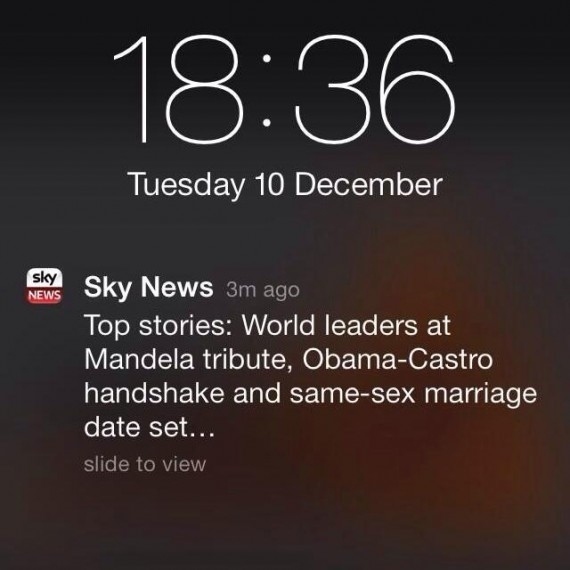 Don’t forget your commas 
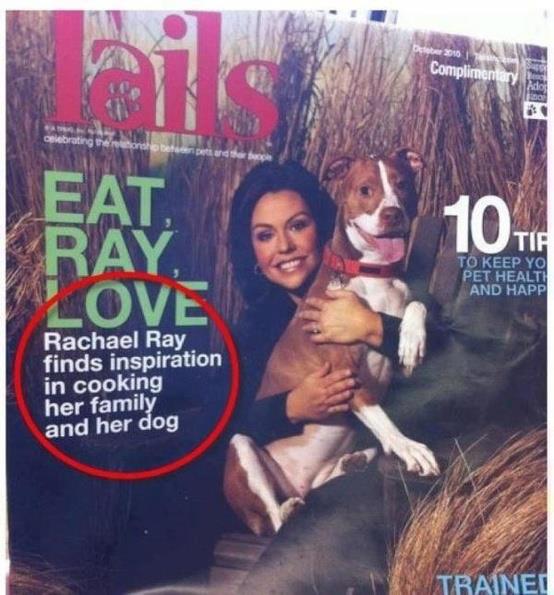 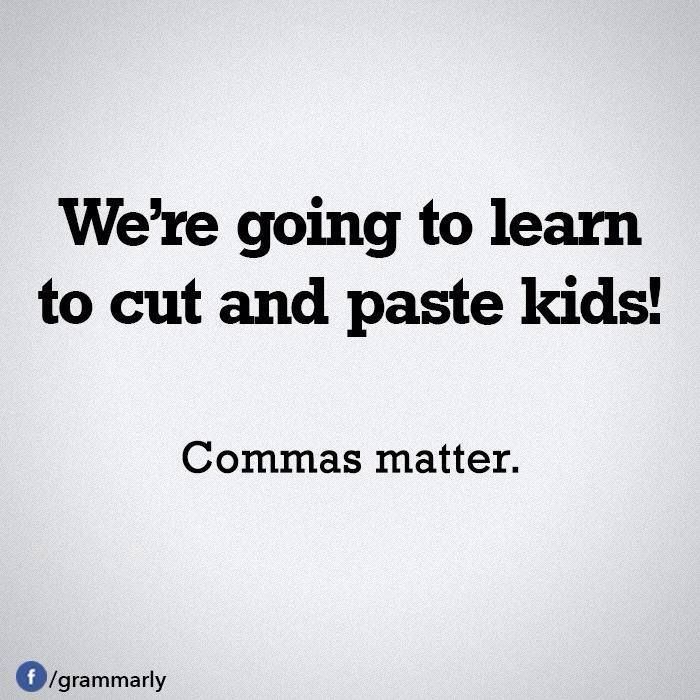